IF statements
v103
condition
true
false
statement
Logic of an if statement
The condition must be a
boolean expression. It must
evaluate to either true or false.
if is a Java
reserved word
If the condition is true, the statement is executed.
If it is false, the statement is skipped.
if statement syntax:
if ( condition )
   statement;
Boolean Expressions
==		equal to
!=		not equal to
<			less than
>			greater than
<=		less than or equal to
>=		greater than or equal to

Note the difference between the equality operator (==) and the assignment operator (=)
higher
precedence
IF Example
max = -999;
if (sum > max)
   max = sum;

System.out.println("The largest number is " + max);
Logical Operators
Comparisons can also use the following logical operators:
			!	Logical NOT
			&&	Logical AND
			||	Logical OR
Precedence
//NOT has higher precedence than logical AND and OR
if (index < max && !found)
   System.out.println ("keep going…");
All logical operators (ie, && and ||) have lower precedence than 
the relational operators (eg < > != ==), which have lower precedence than 
arithmetic operators (eg + * - /).
Truth Tables
if   else
if ( condition )
   statement1;
else
   statement2;
//if the condition is TRUE, then statement1 is executed.
//otherwise, statement2 is executed
if     else if    else
if      (percent >= 90.0)
            letter = "A";
        else if (percent >= 80.0)
            letter = “B";
        else if (percent >= 70.0)
            letter = “C";
        else if (percent >= 50.0)
            letter = “D";   
	else
            letter = "F";
Comparing Strings
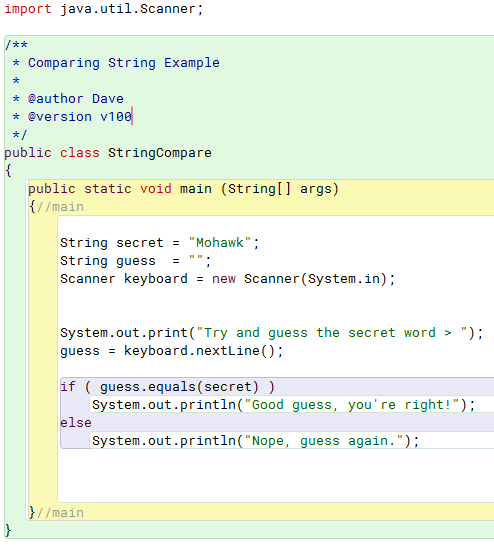 When comparing strings,  use the method:  .equals( )
     if (secret == guess)
     if (guess.equals(secret)   //returns true or false
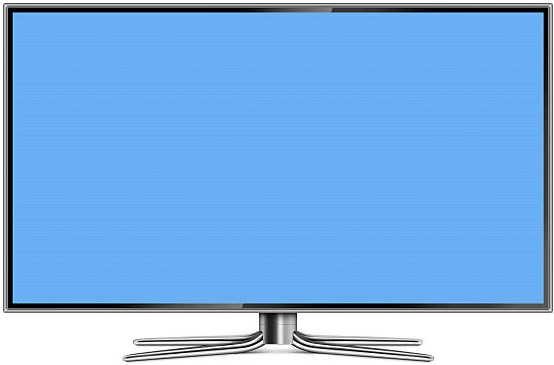 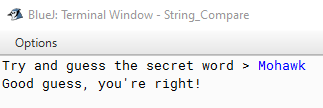